Hemostasis
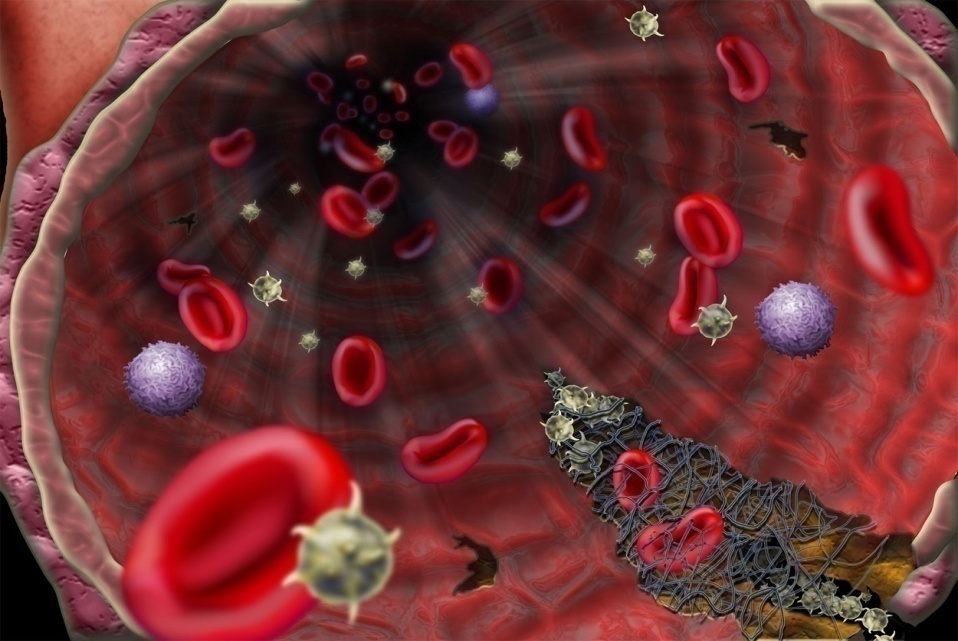 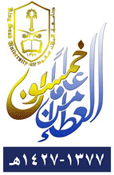 Blood Coagulation(1-51)
1
Hemostasis
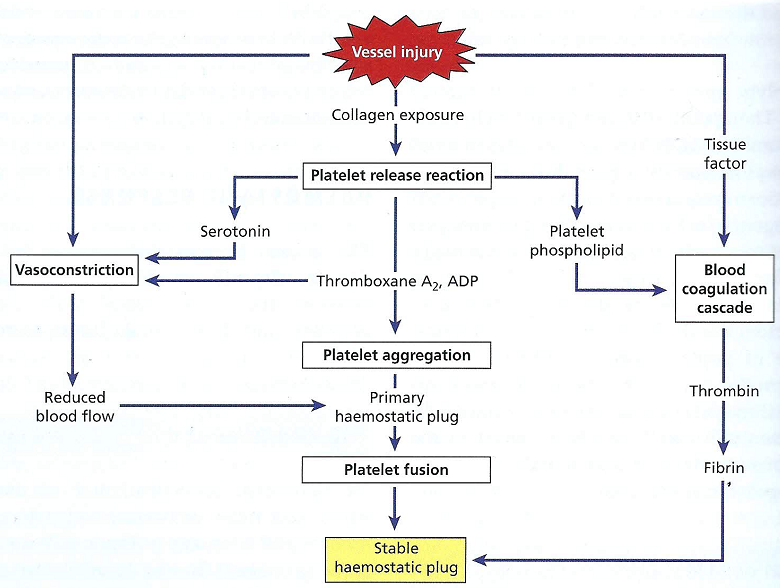 Blood Coagulation(1-51)
2
Hemostasis
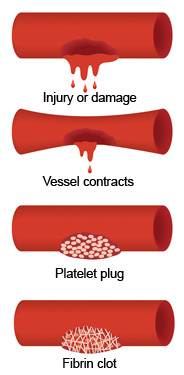 Arrest of bleeding.
Events preventing excessive blood loss in 3major stages that occur in a set of order following the loss of vascular integrity
Vascular spasm: Vasoconstriction of damaged blood vessels
Platelet plug formation 
Coagulation or blood clotting
Necessity For Blood Clotting
Prevent excessive blood loss 
 Prevent entry of micoorganisms through wound
 Seals wound
 Maintain blood pressure
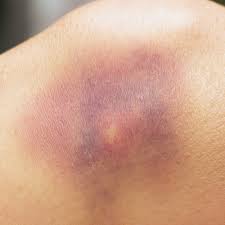 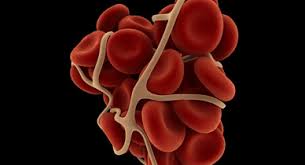 Hemostasis:
Hemostasis is defined as a property of circulation whereby blood is maintained within a vessel and the ability of the system to prevent excessive blood loss when injured. 
Hemostasis is composed of 3 major stages that occur in a set of order following the loss of vascular integrity.
Blood Coagulation(1-51)
5
Hemostasis (cont.):
DAMAGE TO BLOOD VESSEL leads to:
Vasoconstriction.
The formation of platelet plug.
The production of a web of fibrin proteins that penetrates and surrounds the platelet plug.
Blood Coagulation(1-51)
6
Steps in Hemostasis
*Damage to blood vessel leads to:
	
Vascular Constriction:

Immediate constriction of blood vessel 


Vessel walls pressed together – become “sticky”/adherent to each other


Minimize blood loss
Blood Coagulation(1-51)
7
Steps in Hemostasis(Cont.):
2.  Platelet Plug formation:
PLATELETS attach to exposed collagen with the presence of von Willebrand factor (vWF) and Glycoprotein IbIX

Aggregation of platelets causes release of chemical mediators (ADP, Thromboxane A2)

ADP attracts more platelets

Thromboxane A2 (powerful vasoconstrictor)
* promotes aggregation & more ADP
	    	 Leads to formation of  platelet plug!
Blood Coagulation(1-51)
8
Platelet
In adults, platelets originate in the red bone marrow by fragmentation of the cytoplasm of mature megakaryocytes(Gr. Megas, big, + karyon, nucleus, + kytos), which, in turn, arise by differentiation of megakaryoblasts.

Megakaryoblasts.	     Megakaryocytes         Platelets.

Platelets are repelled from each in absence of blood vessel damage.
Blood Coagulation(1-51)
9
Role of platelets in blood clotting:
Platelets (Thrombocytes) have several functions in blood clotting:
          Form platelet plug at the site of injury
          Sites of activation of some clotting factors (II, X)
          Provide the surface on which certain clotting 	     factors bind (Va, Xa, II, Ca2+)
       Sources of some clotting factors (XIII, PL)
Blood Coagulation(1-51)
10
Role of platelets in blood clotting (cont.):
If platelets are not lysed, blood does not clot

Individuals with thrombocytopenia (low platelets), bleeding for a long time

Platelets deficiency can be due to many agents
	(drugs, some infections, ionizing radiation)
Blood Coagulation(1-51)
11
Hemostasis: Vasoconstriction & Plug Formation
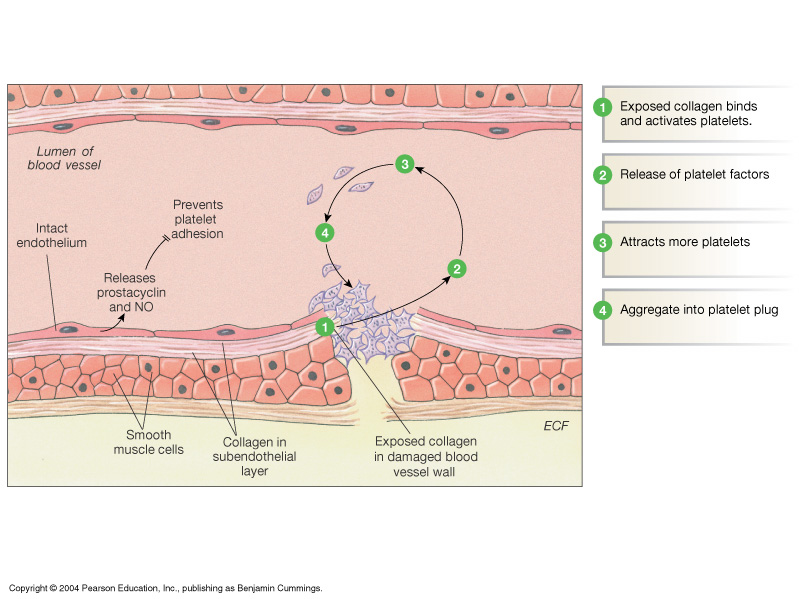 Blood Coagulation(1-51)
12
Platelets adhesion
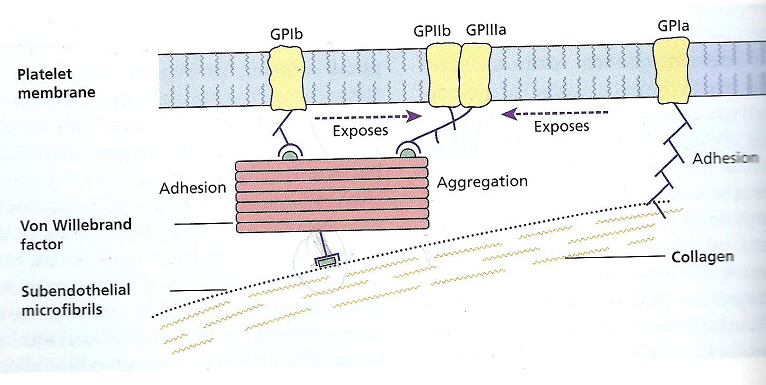 Blood Coagulation(1-51)
13
Steps in Hemostasis (cont…)
3- Blood Coagulation (clot formation):
		 Final Step in Hemostasis:
Transformation of blood from liquid to solid
Clot reinforces the plug
Multiple cascade steps in clot formation
Fibrinogen (soluble) 		Fibrin
Thrombin
Blood Coagulation(1-51)
14
Hemostatic Clot Formation
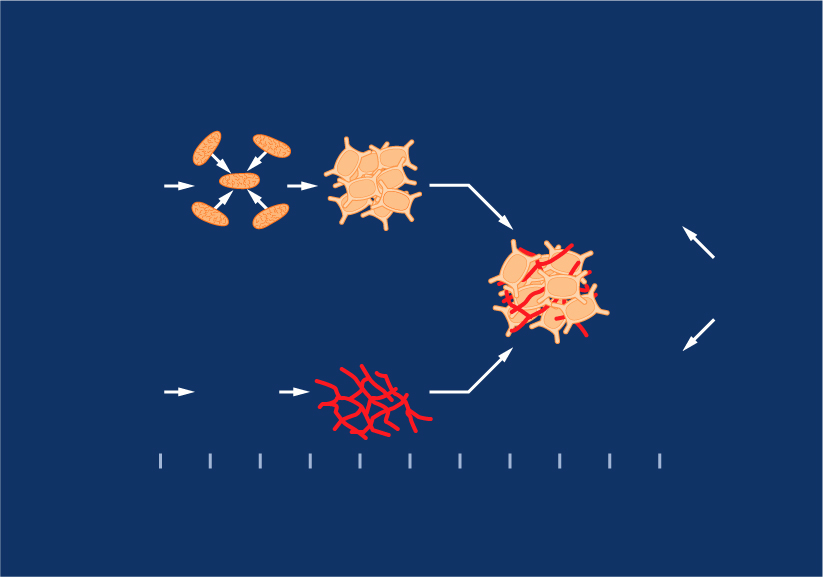 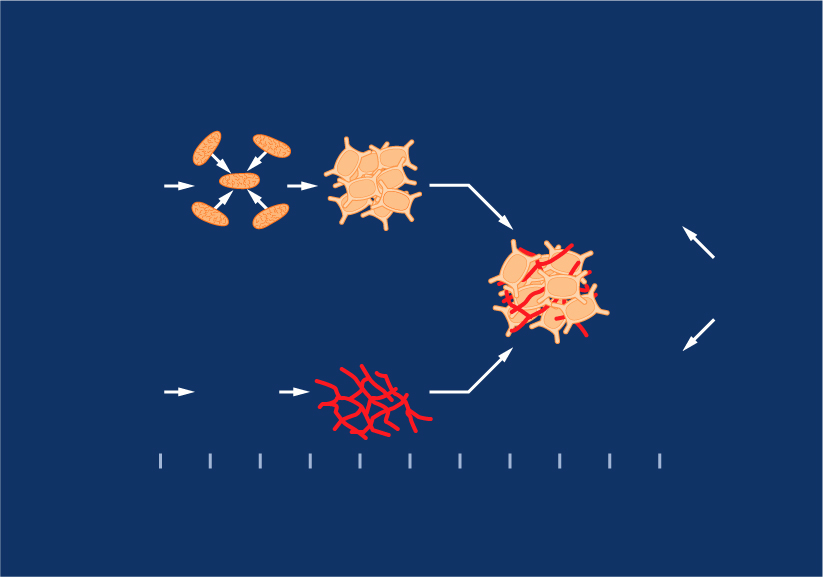 PRIMARY
PRIMARY
PRIMARY
PRIMARY
AGGREGATION
AGGREGATION
AGGREGATION
AGGREGATION
Platelet Aggregation
Platelet Aggregation
Platelet Aggregation
Platelet Aggregation
Clotting
Clotting
Clotting
Clotting
Hemostatic
clot
Hemostatic
clot
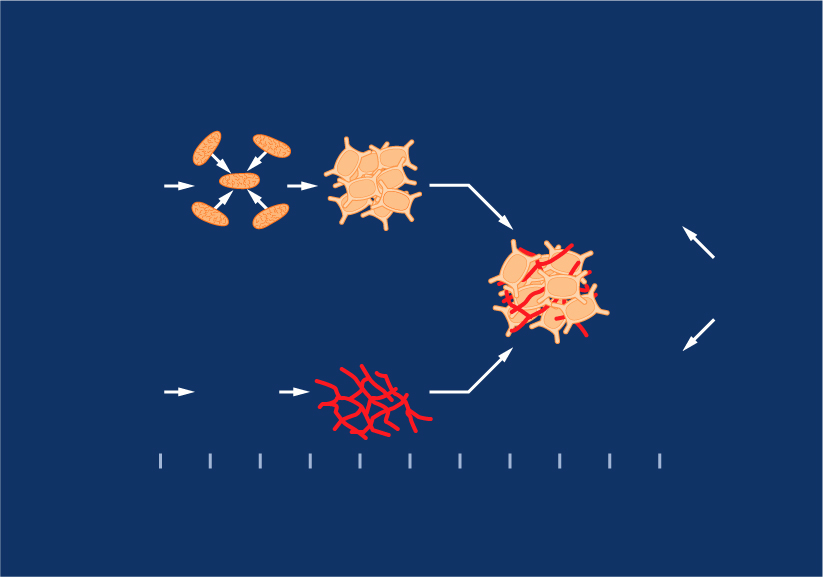 Fibrin
Fibrin
Fibrin
SECONDARY
SECONDARY
SECONDARY
Thrombin
Thrombin
Thrombin
COAGULATION
COAGULATION
COAGULATION
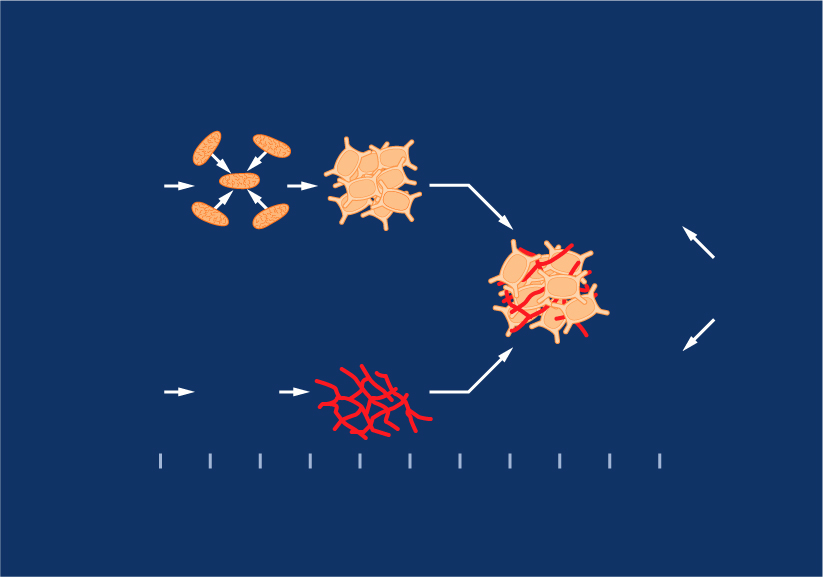 0 min
10 min
5 min
Clotting Cascade
A cascade is a mechanism in which enzymes activate other enzymes sequentially usually leading to an amplification of an initial signal.
Participation of 14 different clotting factors (except for calcium and thromboplastin, clotting factors are proteins)
These factors circulate as inactive zymogens
Blood Coagulation(1-51)
16
Coagulation
Stages

Activation of prothrombinase
Conversion of prothrombin to thrombin
Conversion of fibrinogen to fibrin

Pathways

Extrinsic
Intrinsic
Initially independent, then they converge on common pathway leading to the formation of a fibrin clot !
Coagulation Factors
Factors are designated by a Roman numeral (I, II, III, IV, V, VI, VII, VIII, X, IX, XI, XII, XIII).
Active forms are usually designated by the letter “a” after the Roman numeral and may also have a different name for example:  Ia/ Fibrin).

Cofactors are needed for many reactions in the cascade example:  Calcium, platelet factor 3 (PF3).
Blood Coagulation(1-51)
18
Coagulation Factors (Cont.)
The intrinsic and extrinsic coagulation pathways are a series of reactions involve coagulation factors known as 
Enzyme precursors (zymogens) 
Non-enzymatic (cofactors)
Calcium (Ca ++)
Phospholipids (PL).
All coagulation factors normally are present in the plasma, with PL being provided by platelets.
Blood Coagulation(1-51)
19
Coagulation Factors (Cont.)
Zymogens:
Factors II, VII, IX, X, XI, XII, and prekallikrein
NO biologic activity until converted by enzymes to active enzymes called serine proteases

Cofactors 
Factors  V, VIII, tissue factor, and HMWK
Blood Coagulation(1-51)
20
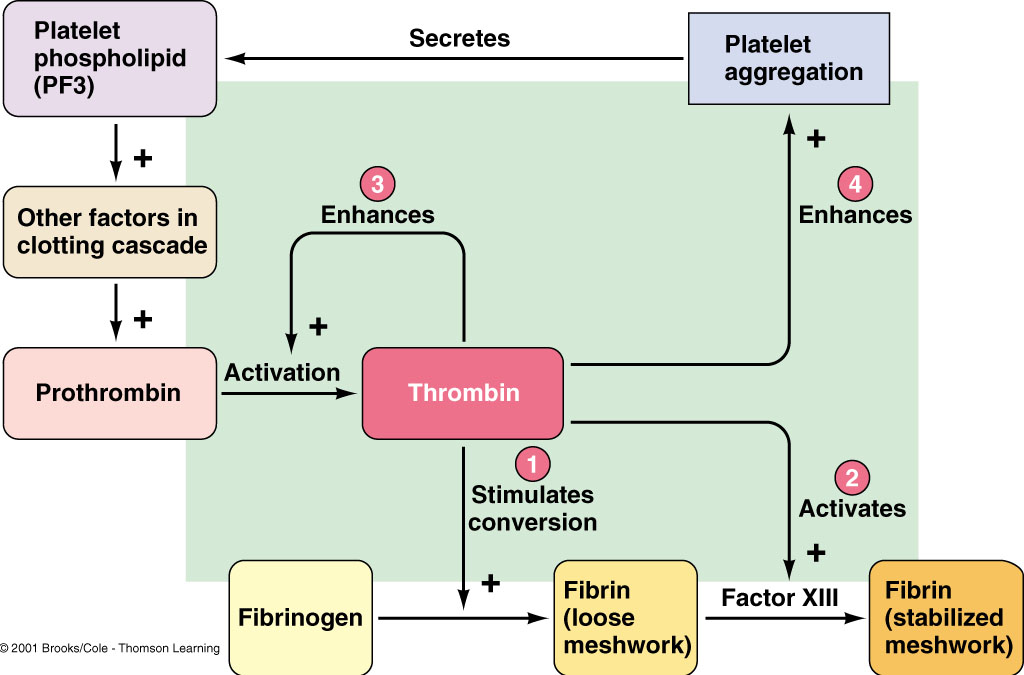 Factor Xa
Thrombin in Hemostasis
Blood Coagulation(1-51)
21
Clotting Cascade
A cascade is a mechanism in which enzymes activate other enzymes sequentially usually leading to an amplification of an initial signal.
Each of these pathways leads to the conversion of factor X (inactive) to factor Xa (active)
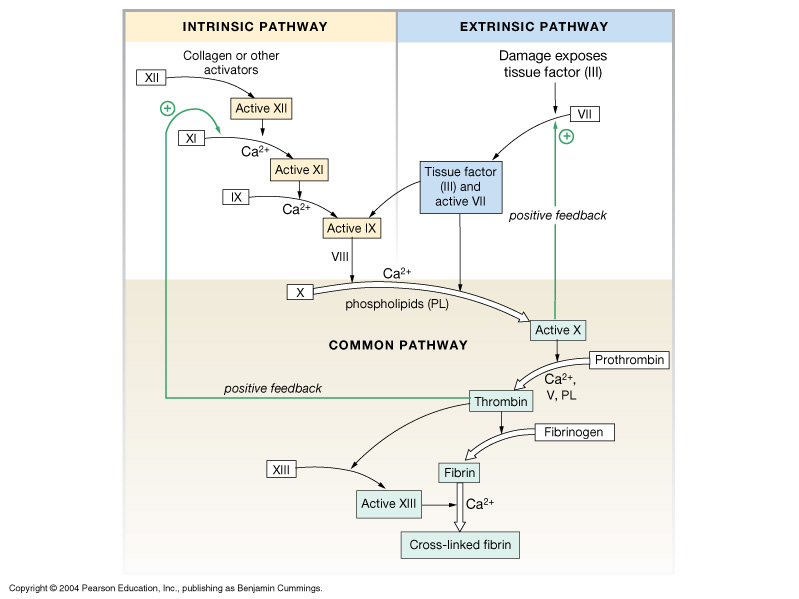 Secondary Homeostasis: Clot Formation
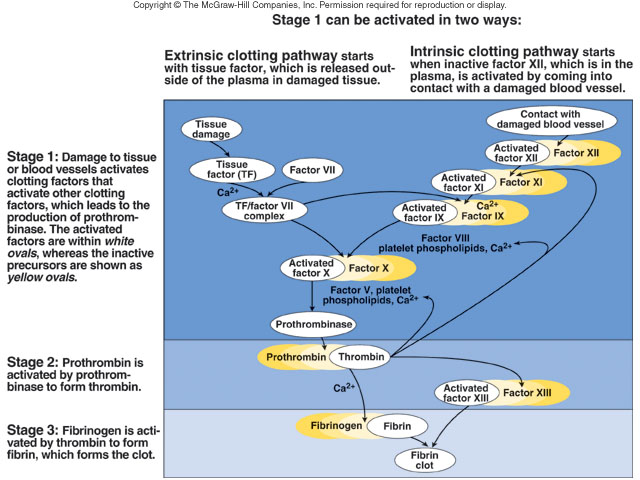 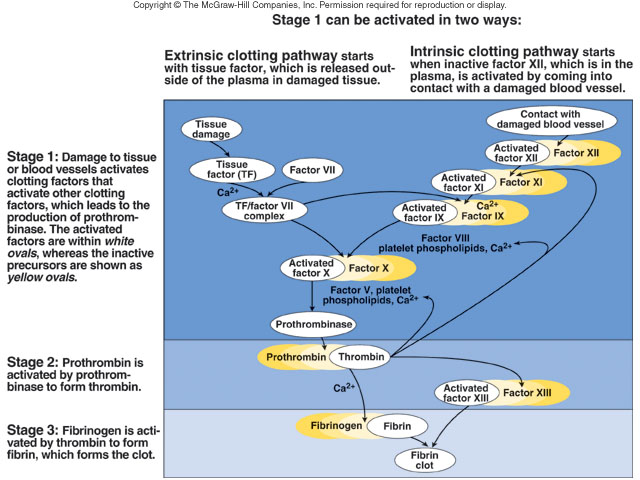 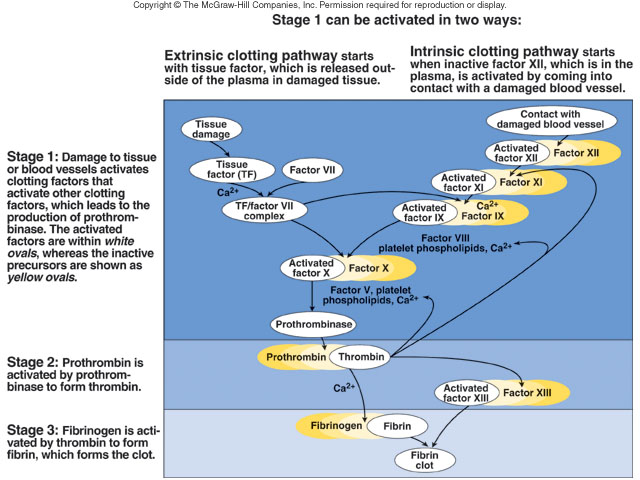 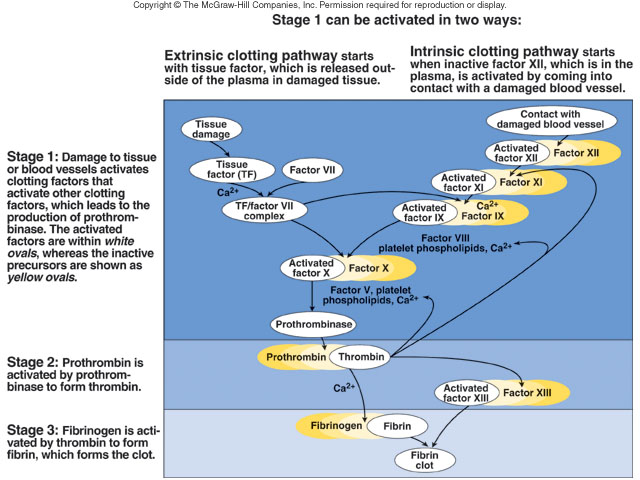 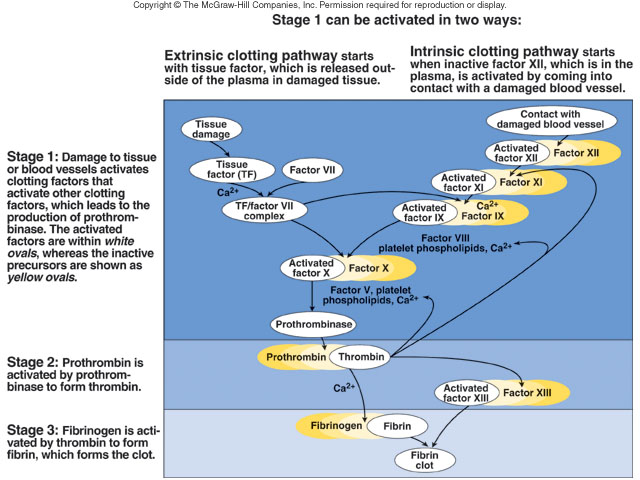 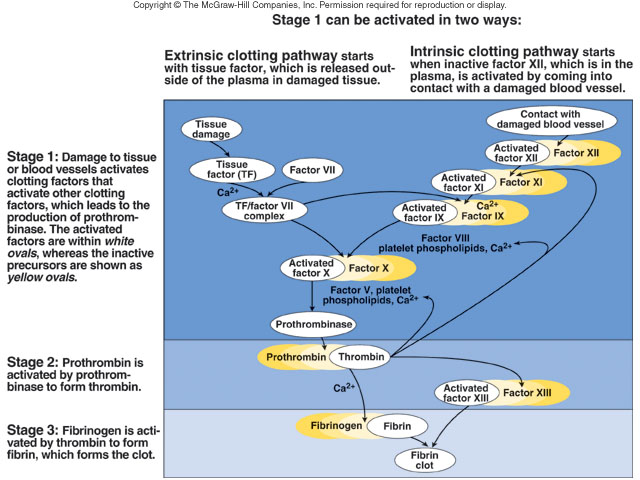 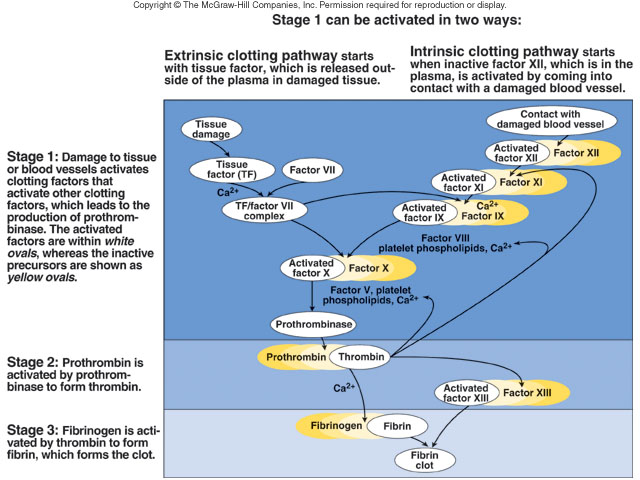 What Triggers Intrinsic/Extrinsic Clotting?
Extrinsic—Release of biochemicals from broken blood vessels/damaged tissue. 

Intrinsic—No tissue damage,  blood contacts damaged endothelial layer of blood vessel walls.
Intrinsic vs. Extrinsic Clotting
Intrinsic clotting—all factors are found in circulating blood. 

Extrinsic clotting—Factor III (tissue thromboplastin) is found outside of blood.
Hemostasis: Coagulation & Clot Stabilization
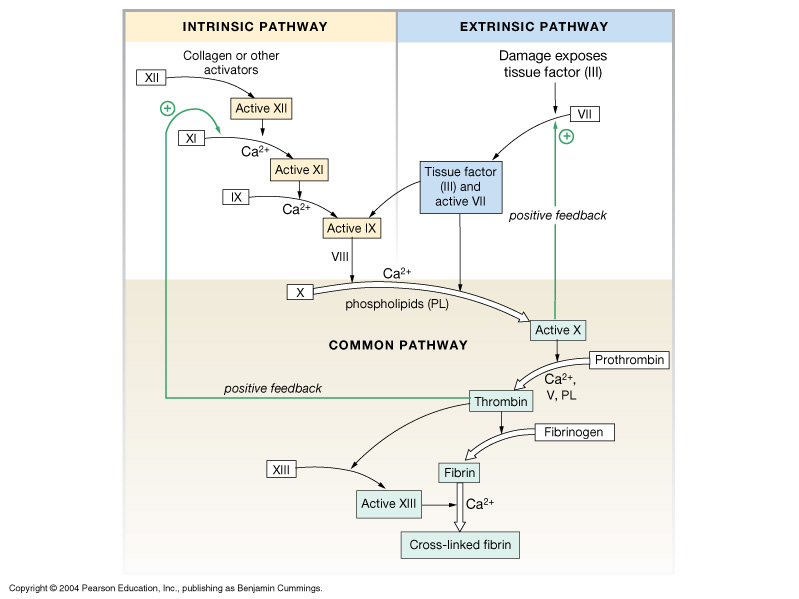 Prothrombin
Ca++
Fibrinogen
Fibrin
Polymerization
Stabilize fibrin clot
Fragment 2 -1
Prethrombin
S
S
S
S
Fragment 2 -1
A
B
A
1
2
B
Prothrombin (72kDa)
Xa
Xa
1
2
Activation of Prothrombin into thrombin
Prothrombin is soluble single chain glycoprotein (72kDa) synthesized in liver
Thrombin is produced by the enzymatic cleavage of two sites on prothrombin by activated Factor X (Xa) and generate active 2 chain thrombin molecule which is then released from platelet surface
The A and B chains of thrombin are held together by a dissulfide bond
+
Active thrombin
(34 kDa)
Blood Coagulation(1-51)
27
Converts fibrinogen to fibrin
Conversion of Fibrinogen to Fibrin
The A and B portions of the Aα and Bβ chains, termed Fibrinopeptide A (FPA) and Fibrinopeptide B (FPB)
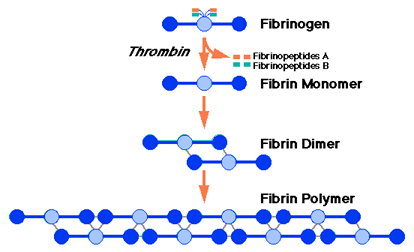 Thrombin
Release of FBs by thrombin generate fibrin monomer (weak)
Aggregate spontaneously forming insoluble fibrin polymer (fibrin clot)    (hard, insoluble)
Blood Coagulation(1-51)
28
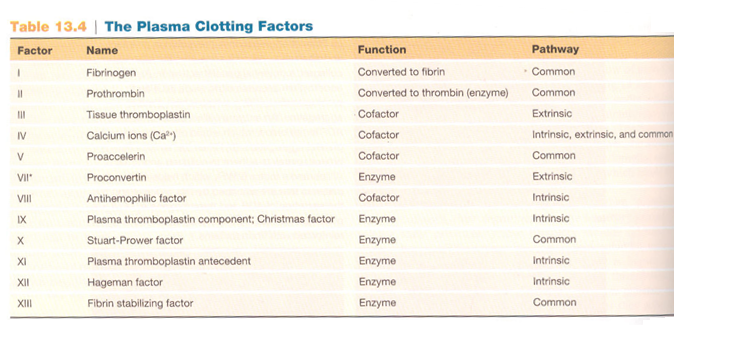 Clot Retraction—Serum
Within a few minutes after a clot is formed, it begins to contract and usually expresses most of the fluid from the clot within 20 to 60 minutes.

The fluid expressed is called serum because all its fibrinogen and most of the other clotting factors have been removed; in this way, serum differs from plasma.

Platelets are necessary for clot retraction to occur.
Dissolution of fibrin clot : fibrinolysis(The removal of fibrin from the blood)
Clot is slowly dissolved by the “fibrin splitting” called Plasmin

Plasmin gets trapped in clot and slowly dissolves it by breaking down the fibrin meshwork at various places, leading to the production of circulating fragments that are cleaved by other proteases or by the kidney and liver
Dissolution of fibrin clot : fibrinolysis (cont.)
Plasminogen is the inactive pre-cursor that is activated by activators in plasma:
Tissue plasminogen activator (t-PA)
Urokinase (to lesser extend)
 Is produced as a precursor “prourokinase’’ by epithelial cells
 Its main action is probably in the degradation of extracellular matrix
Dissolution of fibrin clot : Fibrinolysis (cont…)
Inactive t-PA is released from vascular endothelial cells following injury.
It binds to fibrin and is consequently activated.
Active t-PA converts plasminogen into plasmin

  
	Dissolves the clot
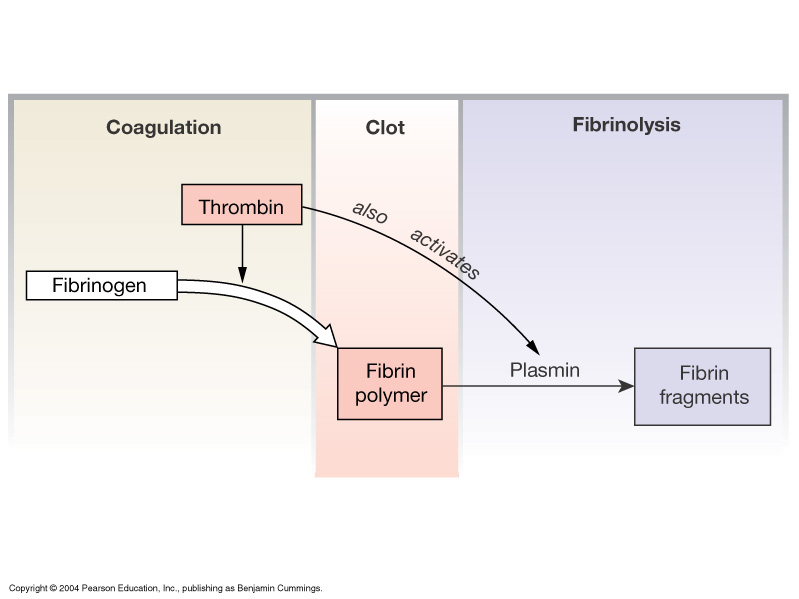 Coagulation factor disorders
Inherited bleeding disorders

Hemophilia A and B
Von Willebrand disease
Other factor deficiencies
Acquired bleeding disorders


Liver disease
Vitamin K deficiency
Blood Coagulation(1-51)
34
Coagulation factor disorders (cont…)
1- Hemophilia A and B
	Are the best-known coagulation factor disorders
Hemophilia A	Hemophilia B

Coagulation factor deficiency     Factor VIII	Factor IX

Inheritance	 		      X-linked		  X-linked
			          Recessive                 Recessive

Incidence		                 1/10,000 males	   1/50,000 males
Blood Coagulation(1-51)
35
Coagulation factor disorders (cont…)
2- Von Willebrand Disease (vWD)

It is the most common hereditary bleeding disorder and is characterized as being inherited autosomal recessive or dominant.
In this disease there is a defect in von Willebrand factor (vWF) which:
a. Acts as a carrier for factor VIII
b. Mediates the binding of glycoprotein Ib (GPIb) to collagen.
Blood Coagulation(1-51)
36
Coagulation factor disorders (cont…)
2- Von Willebrand Disease (vWD) (cont.)
c. This binding helps the activation of platelets and formation of primary hemostasis

d. vWD is characterized by excessive bleeding in infants because platelets fail to form hemostatic plug
Blood Coagulation(1-51)
37
Coagulation factor disorders (cont…)
3- Deficiency of Vitamin K
Source of vitamin K 		  Green vegetables						    Synthesized by intestinal flora

Required for synthesis	  	  Factors II, VII, IX ,X					              contribute to bleeding disorders.
 	
Causes of deficiency		   Malnutrition	Biliary obstruction					 Malabsorption Antibiotic therapy.
Blood Coagulation(1-51)
38
Function of Vitamin K
1. Formation of carboxyglutamate
Vitamin K is essential for the functioning of several proteins involved in blood clotting (II, VII, IX and X)

These proteins contain a unique modified glutamate residue, called carboxyglutamate (Gla).

These proteins are synthesized as inactive precursors that are activated by the vitamin K-dependent carboxylase which converts glutamate in these proteins to carboxyglutamate forming mature clotting factors.
Blood Coagulation(1-51)
39
Function of Vitamin K (cont…)
1. Formation of carboxyglutamate (cont…)
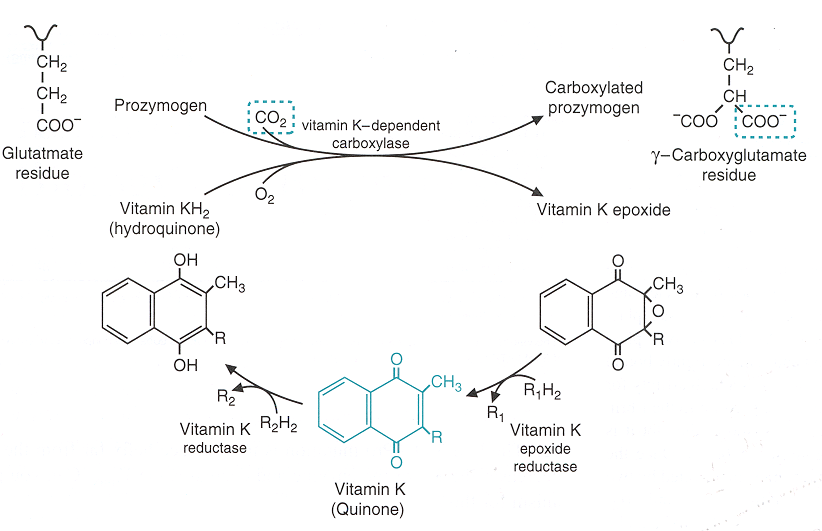 (mature)
(Gla residue)
-
Dicumarol, Warfarin
Blood Coagulation(1-51)
40
Function of Vitamin K (cont…)
2. Interaction of prothombin with platelets
The Gla residue of prothrombin is a natural high affinity binder (chelator) of positively calcium ions, hence the designation of calcium as a co-factor (factor IV) in the schematic. 
 
The prothrombin-calcium complex is then able to bind to PLs essential for blood clotting on the surface of platelets.
Blood Coagulation(1-51)
41
Coagulation Cascade
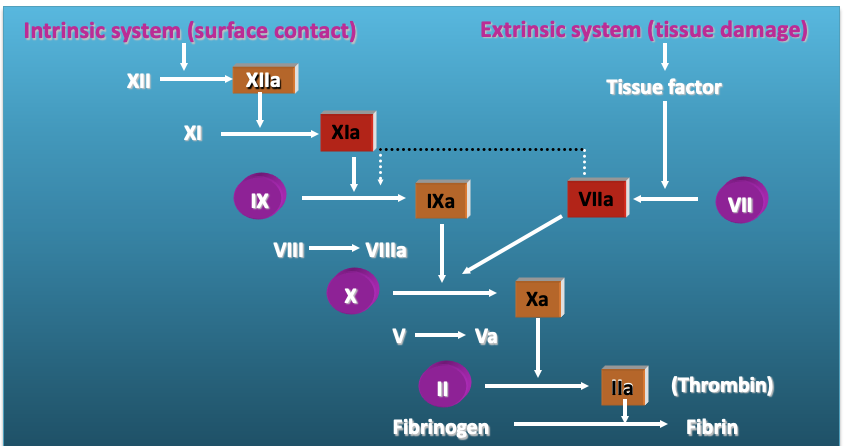 Vitamin K dependant factors
[Speaker Notes: KEY POINT: The efficacy/safety ratio for currently available therapies is less than satisfactory due to their ill-defined, multitargeted activity. New antithrombotic strategies are needed that offer an improved efficacy/safety profile compared with existing antithrombotic agents.1,2 

Currently available antithrombotic agents include the heparins (UFH and Enoxaparin), vitamin K antagonists (warfarin), and direct thrombin inhibitors (hirudins).3–6
The most widely used agents, heparins and vitamin K antagonists, have a range of actions on various components of the coagulation cascade.  This contributes to the unpredictable clinical responses associated with these agents.3–5
Other limitations of currently available antithrombotics include3–7
  High incidence of serious adverse effects, particularly bleeding complications
  Routine monitoring of coagulation markers may be needed and represents a substantial 
	burden in terms of time and costs
  Narrow therapeutic margin 
  Limited effectiveness in preventing VTE
Factor Xa inhibitors are a novel class of antithrombotic agents designed to selectively target only 1 core step in the coagulation cascade, leading to potent and targeted effectiveness.8]
Role of Calcium in Blood Coagulation
Except for the first two steps in the intrinsic pathway, calcium ions are required for the promotion of all the reactions. 
Coagulation of blood can be prevented in vitro (e. g. for storage in the blood bank or for separation of plasma) by removal of calcium ions. 
The use of oxalates and citrates as in vitro anticoagulants is based on this principle.
Role of Liver and Coagulation
​Liver plays the following significant roles in the coagulation mechanism: 
1- Synthesis of procoagulants
It is the site of synthesis of factors V, VII, IX, X, 	prothrombin and fibrinogen.
2- Removal of activated procoagulants
Liver also removes the activated procoagulants from the blood.
3- Synthesis of anticoagulants
Liver also synthesizes anticoagulants like heparin, antithrombin III and protein C.